Имущественная поддержка субъектов малого и среднего предпринимательства, самозанятых граждан
Администрация муниципального образования  Приморско-Ахтарский район 

Июнь 2021 год
Понятие имущественной поддержки
Имущественная поддержка оказывается органами государственной власти, органами местного самоуправления в виде передачи во владение и (или) в пользование государственного или муниципального имущества:
 на возмездной основе 
безвозмездной основе
на льготных условиях
Объекты, предназначенные для субъектов МСП, включаются в формируемые органами местного самоуправления перечни муниципального имущества
ПОРЯДОК ОКАЗАНИЯ ИМУЩЕСТВЕННОЙ ПОДДЕРЖКИ
ПРЕИМУЩЕСТВА РАБОТЫ С ОРГАНАМИ МЕСТНОГО САМОУПРАВЛЕНИЯ
ИНФОРМАЦИЯ О НЕВОСТРЕБОВАННЫХ ОБЪЕКТАХ, ВКЛЮЧЕННЫХ В ПЕРЕЧЕНЬ МУНИЦИПАЛЬНОГО ИМУЩЕСТВА
ИНФОРМАЦИОННЫЕ РЕСУРСЫ ПО ИМУЩЕСТВЕННОЙ ПОДДЕРЖКЕ
Информация по имущественной поддержке содержится на официальном сайте администрации муниципального образования Приморско-Ахтарский район, включая:
* нормативные правовые акты
* имущество для бизнеса
* реестр государственного (муниципального) имущества
https://www.prahtarsk.ru/msp/ 

                                     АДМИНИСТРАЦИЯ
                                   МУНИЦИПАЛЬНОГО
                                        ОБРАЗОВАНИЯ
                                         ПРИМОРСКО-АХТАРСКИЙ РАЙОН
                                                   КРАСНОДАРСКОГО КРАЯ

Главная •Имущественная поддержка субъектов МСП
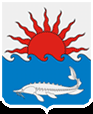 КОНТАКТНЫЕ ДАННЫЕ
Осипцова Надежда Викторовна
начальник отдела инвестиций, целевых программ и поддержки субъектов МСП

Телефон: 8(86143)3-08-77

Адрес электронной почты: pr_ahtarsk@list.ru
СПАСИБО ЗА ВНИМАНИЕ!